Обучителен модул 3
«Контролни функции на общините»

Тема 3 «Организация на административно-наказателната и контролна дейност в общината. Инспекторатите в общините – устройство, функции и организация на дейността»
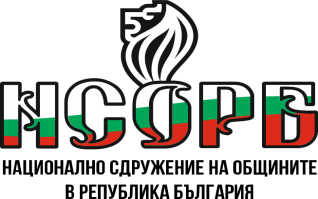 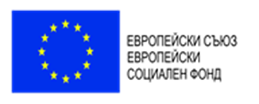 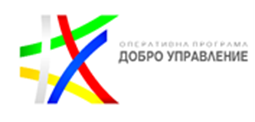 Този документ е създаден съгласно Административен договор №  BG05SFOP001-2.015-0001-C01, проект „Повишаване на знанията, уменията и квалификацията на общинските служители“ за предоставяне на безвъзмездна финансова помощ по Оперативна програма „Добро управление“, съфинансирана от Европейския съюз чрез Европейския социален фонд. 
www.eufunds.bg
Подтема 3.1. Нормативна уредба на контролна дейност на общината
КОНТРОЛНА ДЕЙНОСТ 
Нормативно регламентирана. 
Обхват- спазване разпоредбите на местните наредби, закони и поднормативни актове от всички физически и юридически лица на територията на общината.
АДМИНИСТРАТИВНО НАКАЗАТЕЛНА ДЕЙНОСТ
Закон за административните  нарушения и наказания /ЗАНН/определя:
 общите правила за административни нарушения и наказания;
Подтема 3.1. Нормативна уредба на контролна дейност на общината (2)
АДМИНИСТРАТИВНО НАКАЗАТЕЛНА ДЕЙНОСТ
Закона за административните  нарушения и наказания /ЗАНН/ определя:
административно-наказващите органи;
реда за установяване на административни нарушения;
реда за налагане и изпълнение на административните наказания.
Подтема 3.1. Нормативна уредба на контролна дейност на общината (3)
Обща процедура за налагане на глоби и/или имуществени санкции:
установяване на нарушението;
издаване на акт за административно нарушение, ако същото не е маловажен случай;
разглеждане на постъпили възражения срещу акта;
издаване на наказателно постановление от оправомощен орган.
Подтема 3.1. Нормативна уредба на контролна дейност на общината (4)
Мерки срещу неспазване на местните наредби:

Предприетите мерки да въздействат върху причините, водещи до извършването на нарушения. 
Предприетите мерки да спомагат за превенцията на бъдещи нарушения.
Подтема 3.1. Нормативна уредба на контролна дейност на общината (5)
Причини, водещи до неспазване на наредбите:
Общи-характерни за цялото общество:
търпимост и безкритично отношение на обществото към нарушителите;
незачитане на установените правила в общество;
липса на контрол и последици от неспазване на наредбите и др.
Свързани с регионална специфика на отделните населени места:
социални;
демографски;
икономически.
Подтема 3.1. Нормативна уредба на контролна дейност на общината (6)
.
Административно нарушение:
Определение- чл. 8 от ЗАНН;
Съставни елементи на нарушението:
Деяние, изразяващо се в действие или бездействие;
Деянието  нарушава установения с правна норма ред, или с деянието да се нарушават разпоредби на някоя от издадените местни наредби за опазване на обществения ред;
Деянието следва да е обявено за наказуемо с административно наказание, налагано по административен ред; 
Деянието е виновно извършено, с умисъл или от непредпазливост;
Изключение за ненаказуемост на непредпазливи деяния- - чл.7, ал. 2 от ЗАНН.
Подтема 3.1. Нормативна уредба на контролна дейност на общината (7)
Особени случаи
Случаи, при които не е налице административно нарушение:
Нарушението е извършено в хипотезата на неизбежна отбрана и крайна необходимост-чл.8 от ЗАНН;
Случаи, в които нарушенията не се наказват- изброени в чл.9 от ЗАНН.
Подтема 3.1. Нормативна уредба на контролна дейност на общината (8)
Капацитет на служителите на контролните и административно-наказващите органи
задължителни реквизити на съставените актове за установяване на административни нарушения - определени с чл. 4 от ЗАНН; 
процедура за връчване на  административния акт- чл.43 от ЗАНН.
Подтема 3.2. Организация на контролната дейност
Контролната дейност може да бъде:
възлагана на външни структури-свързано с изграждането на система за взаимодействие и контрол, обучение и логистично обезпечаване на тази дейност. 
изпълнявана от общината –два подхода:
възлагане на контрола на определени звена по направление на дейност;
вътрешна специализирана структура с широка компетентност по всички наредби, като „Инспекторат“
Подтема 3.3. Инспекторати - устройство, функции и организация на дейността
Организация- звено на бюджетна издръжка,    второстепенен разпоредител с бюджет;
Инспекторатът осигурява и подпомага изпълнението на контролните функции на кмета на общината;
Структурата и числеността се определят с решение на Общинския съвет по предложение на кмета на общината;
Дейността се определя с Правилник, приет от Общинския съвет.
Подтема 3.3. Инспекторати – устройство, функции и организация на дейността (2)
Правомощия и функции, определени с Правилника:
Осъществяване на контрол по спазване от страна на всички юридически и физически лица на територията на общината на нормативните актове на Общинския съвет, на законите и подзаконовите нормативни актове;
съдействие, в рамките на делегираните правомощия за предотвратяване на нарушения или преодоляване на последиците от нарушения на нормативно установения ред на територията на съответната община
Подтема 3.3. Инспекторати – устройство, функции и организация на дейността (3)
Правомощия и функции, определени с Правилника:
При изпълнение на функциите си служителите на Инспектората:
осъществяват текущ, превантивен и последващ контрол;
дават предписания и следят за изпълнението им;
осъществяват и административно-наказателна дейност по предвидения законов ред, чрез издаване на предписания и съставяне на АУАН.
Подтема 3.3. Инспекторати – устройство, функции и организация на дейността (4)
Правомощия и функции, определени с Правилника:
Контролът се осъществява чрез проверки на място по:
подаден сигнал или жалба от лице;
информация от средствата за масово осведомяване;
по искане на друг контролен орган и /или кмета на общината.
Проверката приключва със съставяне на :
Констативен протокол, когато не е установено нарушение или установеното нарушение е маловажно и същия е подписан от инспектора и управителя на проверявания обект или негов работник или служител;
Подтема 3.3. Инспекторати – устройство, функции и организация на дейността (5)
Правомощия и функции, определени с Правилника:
Проверката приключва със съставяне на :
акт за установяване на административно нарушение /АУАН/- при установяване на нарушение;
глоба с фиш/квитанция.  
!!! Актосъставителите се определят със заповед на кмета на общината.
Подтема 3.5. Инспектори в структурата на администрацията
Наредбата за прилагане на Класификатора на длъжностите в администрацията определя общите изисквания към съответните степени на длъжността „инспектор“:
главен инспектор - осъществяване на контролни функции по прилагане на законодателството в дейността на администрацията и на други физически или юридически лица и изготвяне на анализи и отчети във връзка с контролната дейност. 
старши инспектор – осъществяване на контролни функции по прилагане на законодателството в дейността на администрацията и на други физически или юридически лица. 
инспектор - осъществяване на контролни функции по прилагане на законодателството в дейността на администрацията и на други физически или юридически лица под прякото ръководство на инспектори от по-високи длъжностни нива, както и на задачи по събирането, обработването и систематизирането на информация във връзка с контролната дейност.
Подтема 3.4. Често допускани слабости и грешки
Преглед на административно наказателната практика-изводи:

Пропуски при съставяне на акта за установяване на административно нарушение /АУАН/;

Пропуски при съставяне на наказателното постановление /НП/.
Подтема 3.4. Често допускани слабости и грешки (2)
Най-често допускани грешки, водещи до оспорване и/или отмяна на НП:
Липса на компетентност на актосъставителя или не посочването му по начин, който е в състояние да го индивидуализира по несъмнен начин.
Непосочване на дата и/или място на извършване на нарушението.
Липса на описание по обективен признак на състава на нарушението.
Посочването на две или повече алтернативни разпоредби, касаещи състави на различни административни нарушения или разминаване между описаното нарушение и цифровото описание на виновно нарушените разпоредби.